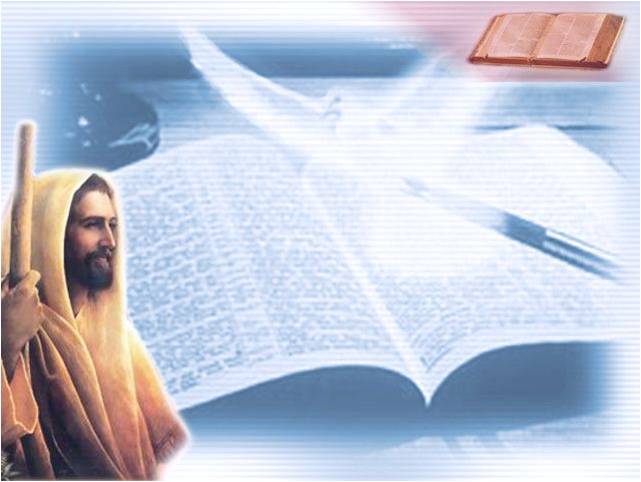 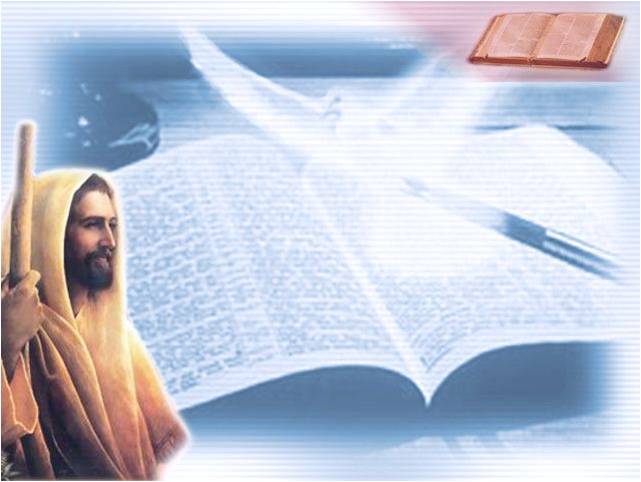 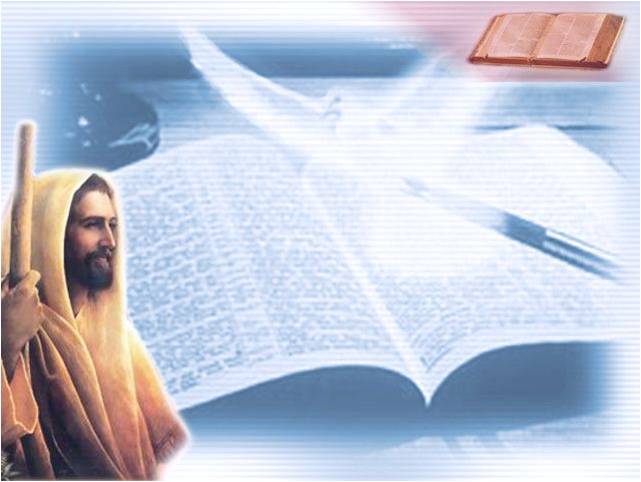 31.  NEDJELJA  KROZ  GODINU
Čuvaj dušu moju u miru kod sebe Gospodine!
Kriste, u tvoje ime 
1.Kriste, u tvoje ime sad smo ovdje svi:
   o da, mi vjerujemo da si s nama Ti;
   bez Tebe bili bismo bijedni, preslabi,
   za život nam snage daj!
      
   Glory, glory, aleluja, (3x)
   za život nam snage daj.
2. Kriste, po ovoj gozbi svoje ljubavi
    po kojoj uvijek s nama htjede ostati,
    ostani s nama, blagoslovi svaki dan,
    za život nam snage daj!
   Glory, glory, aleluja, (3x)
   za život nam snage daj.
3. Uskrsli Kriste, Tebi vjerujemo mi
   da i naš Uskrs jednom mora svanuti,
   al' znamo da za Uskrs treba trpjeti,
   za život nam snage daj! 
   Glory, glory, aleluja, (3x)
   za život nam snage daj.
“Činite dakle i obdržavajte sve što vam kažu, ali se 
nemojte ravnati po njihovim djelima jer govore, a ne čine”. 
Mt 23,1-12
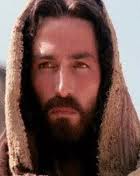 Ispovijedam se Bogu svemogućemu i vama, braćo, da sagriješih vrlo mnogo mišlju, riječju, djelom i propustom: moj grijeh, moj grijeh, moj preveliki grijeh. Zato molim blaženu Mariju vazda Djevicu, sve anđele i svete, i vas braćo, da se molite za me Gospodinu, Bogu našemu.
Gospodine, smiluj se.
Gospodine, smiluj se.

Kriste, smiluj se.
Kriste, smiluj se.

Gospodine, smiluj se.
Gospodine, smiluj se.
SLAVA BOGU NA VISINI
1.Slava, slava, Bogu na visini
mir vam mir vam dolje u nizini!

Pripjev: 
Slavimo te, hvalimo te, klanjamo se tebi,
radosni ko prijatelja zovemo te k sebi. 

2.Slava, slava, Bogu Ocu slava,
slava Sinu, Duhu Svetom slava!
 Pripjev:
3.Slava, slava Nebeskome svatu,
hvala, hvala Jaganjcu i bratu!
 
 Pripjev: 
Slavimo te, hvalimo te, klanjamo se tebi,
radosni ko prijatelja zovemo te k sebi.
Slava Bogu na visini!
I na zemlji mir ljudima dobre volje. 
Hvalimo te. Blagoslivljamo te.
Klanjamo ti se. Slavimo te.
Zahvaljujemo ti, radi velike slave tvoje.
Gospodine Bože, Kralju nebeski,
Bože Oče svemogući.
Gospodine Sine jedinorođeni, 
Isuse Kriste. 
Gospodine Bože, Jaganjče Božji, Sine Očev…..
Koji oduzimaš grijehe svijeta, 
smiluj nam se.
Koji oduzimaš grijehe svijeta,
primi našu molitvu.
Koji sjediš s desne Ocu,  
smiluj nam se.
Jer ti si jedini svet.
Ti si jedini Gospodin.
Ti si jedini svevišnji Isuse Kriste.
Sa Svetim Duhom: 
u slavi Boga Oca. Amen
» Nemamo li svi jednog oca? Nije li nas jedan Bog 
stvorio? Zašto smo onda jedan drugome nevjerni te skvrnimo Savez svojih otaca? Mal1,14b – 2,2b.8-10
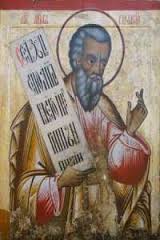 Ez
Psalam:
Čuvaj dušu moju u miru / kod sebe Gospodine!
”Zato, eto, bez prestanka zahvaljujemo 
Bogu što ste, kad od nas primiste Riječ poruke Božje, primili ne riječ ljudsku, nego 
kakva uistinu… 1. Sol 2,7b-9.13
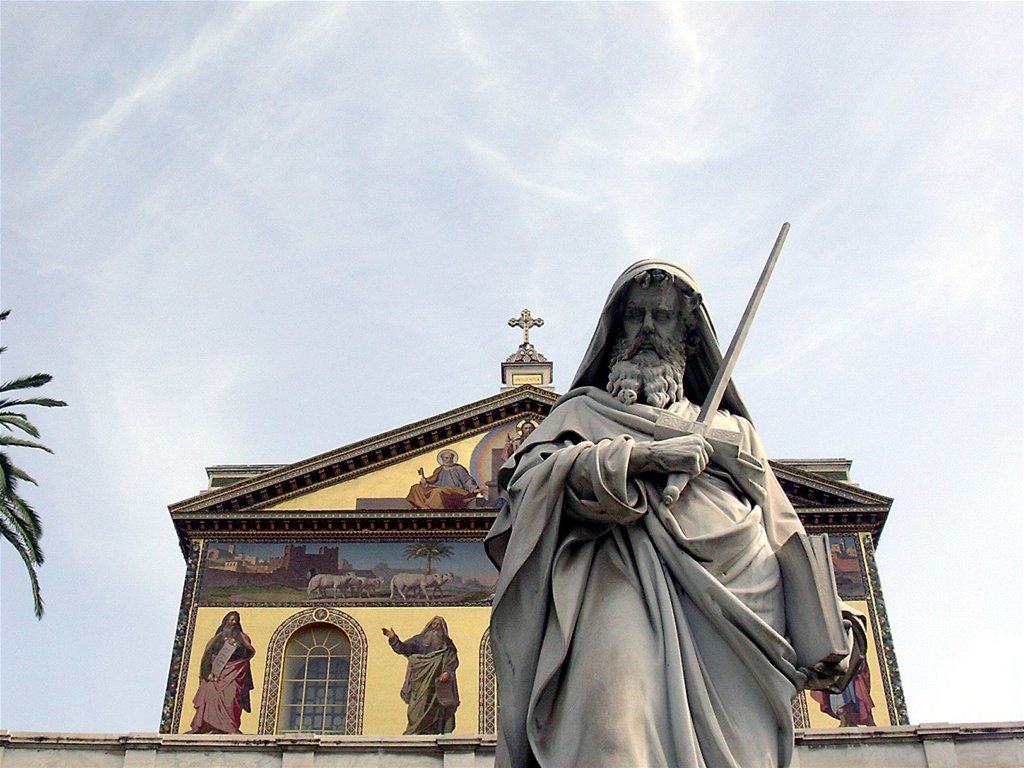 Aleluja Aleluja Aleluja

Jedan je Otac vaš – Onaj na nebesima,i jedan je učitelj vaš – Krist Gospodin!

Evanđelje po 
 Ivanu 6, 37-40
Slava, tebi Kriste!
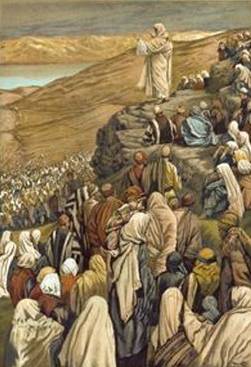 » A ovo je volja onoga koji me posla: da nikoga od onih koje mi je dao 
ne izgubim, nego da ih uskrisim u posljednji dan. 

          Iv 6, 37-40
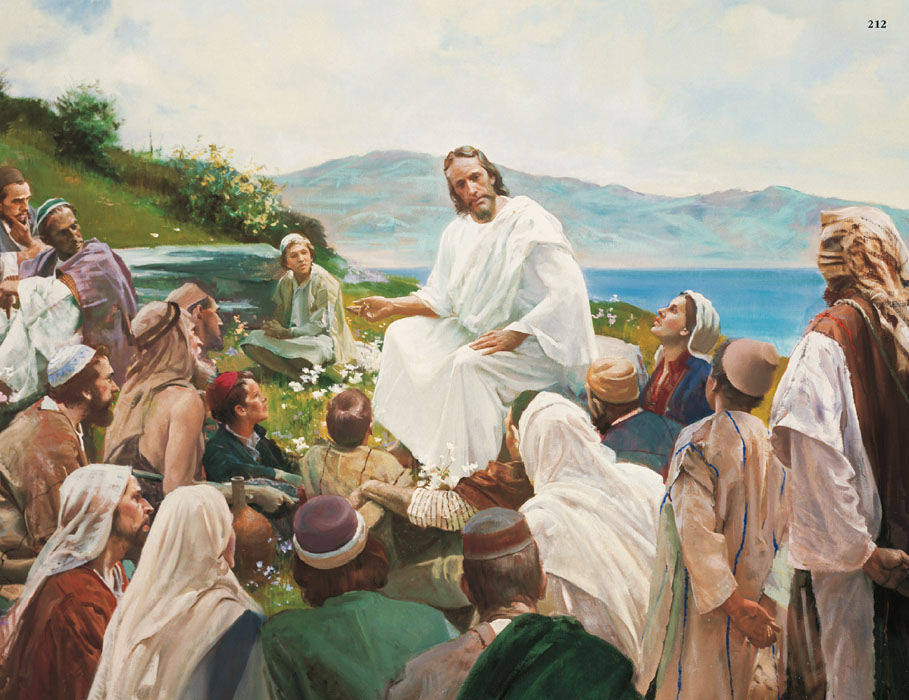 VJERUJEM u jednoga Boga.
 	  Oca svemogućega, stvoritelja neba i 
zemlje, svega vidljivoga i nevidljivoga.
I u jednoga Gospodina Isusa Krista, 
jedinorođenoga Sina Božjega. 
Rođenog od Oca prije svih vjekova. 
Boga od Boga, svjetlo od svjetla, 
pravoga Boga, od pravoga Boga. 
Rođena, ne stvorena, istobitna s Ocem,
po kome je sve stvoreno.
Koji je radi nas ljudi i radi našega spasenja
sišao s nebesa.
I utjelovio se po Duhu Svetom
od Marije Djevice: i postao čovjekom.
						            .....
Raspet također za nas: 
pod Poncijem Pilatom mučen i pokopan. 
I uskrsnuo treći dan, po Svetom Pismu. 
I uzašao na nebo: sjedi s desne Ocu, 
I opet će doći u slavi suditi žive i mrtve, i njegovu kraljevstvu neće biti kraja. 
I u Duha Svetoga, Gospodina i životvorca; koji izlazi od Oca i Sina. 
Koji se s Ocem i Sinom skupa časti i zajedno slavi; koji je govorio po prorocima. 
I u jednu svetu katoličku i apostolsku Crkvu.
Ispovijedam jedno krštenje za oproštenje grijeha.
I iščekujem uskrsnuće mrtvih. 
I život budućega vijeka. Amen.
Molitva vjernika: .........

 Daj da ti ostanemo vjerni, Gospodine!
O SILNI, JAKI BOŽE
 
1.O SILNI JAKI BOŽE
   ČUJ MOLBE PUKA SVOG,
   DAJ DOSTOJNO DA MOŽE
   PROSLAVIT SINA TVOG.
   ZA GORKU SMRT I MUKU,
   ŠTO ZA NAS PODNIJE SPAS,
   OPROSTI SVOME PUKU
   MILOSTIVO DUG VAS,
   MILOSTIVO DUH VAS.
2. O BOŽE, PO MILOSTI
    NA OVAJ GLEDNI DAR,
    SVOM NARODU OPROSTI
    KOJ SNIŽEN PRED OLTAR
    U SKRUŠENOSTI PADA,
    DA DRAGOM ŽRTVOM TOM,
    NAMIRI DUGE SADA
    PO MILOSRĐU TVOM,
    PO MILOSRĐU TVOM.
Primio Gospodin žrtvu iz tvojih ruku
na hvalu i slavu svojega imena,
i na korist nama
i čitavoj svojoj svetoj Crkvi.
S: Gospodin s vama
 N: I s Duhom tvojim
 
 S: Gore srca
 N: Imamo kod Gospodina
 
 S: Hvalu dajmo Gospodinu Bogu našemu
 N: Dostojno je i pravedno
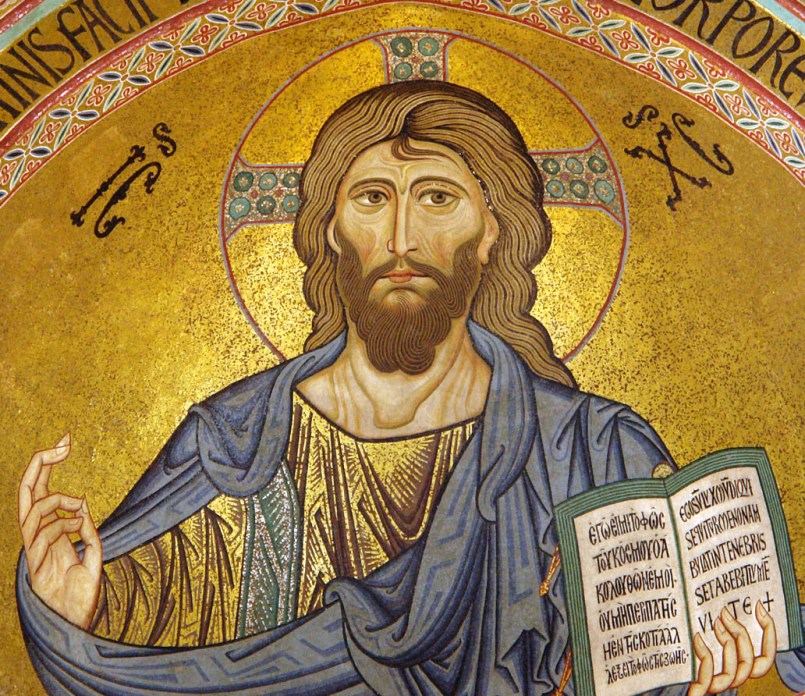 Svet, svet, svet 
Gospodin Bog Sabaot.
Puna su nebesa i zemlja tvoje slave.
Hosana u visini.
Blagoslovljen koji dolazi u ime Gospodnje
Hosana u visini.
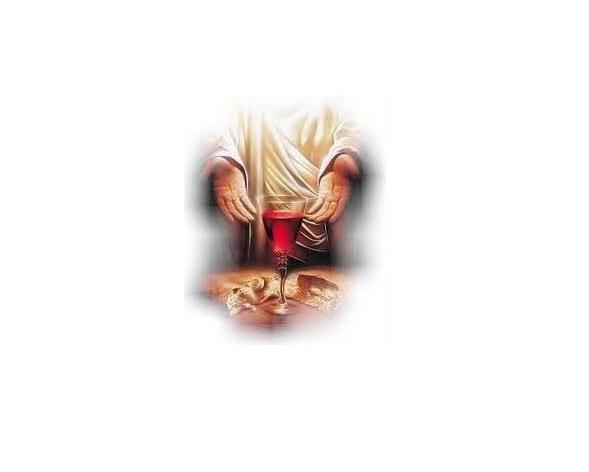 Zdravo Tijelo Isusovo, 
na oltaru posvećeno!
Zdravo Krvi Isusova, na oltaru posvećena!
Tvoju smrt, Gospodine, 
 naviještamo,. tvoje uskrsnuće
 slavimo,. tvoj slavni dolazak
 iščekujemo.
U Gospodina se, Izraele uzdaj od sada do vijeka

Otpjevni psalam:
131 (130), 1.2.3.
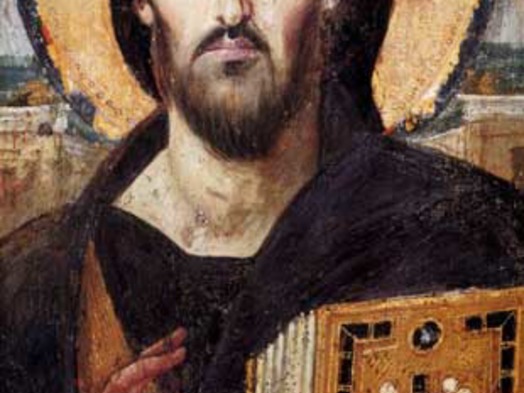 Oče naš, koji jesi na nebesima,
 	 sveti se ime tvoje,
 	 dođi kraljevstvo tvoje,
 	 budi volja tvoja,
 	 kako na nebu tako i na zemlji.
	 Kruh naš svagdanji daj nam danas.
 	 I otpusti nam duge naše
 	 kako i mi otpuštamo dužnicima našim.
 	 I ne uvedi nas u napast,
 	 nego izbavi nas od zla.
„Ni ocem ne zovite nikoga na zemlji jer jedan je Otac vaš – onaj na nebesima. I ne 
dajte da vas zovu vođama jer jedan je vaš vođa – Krist”! Mt 23,1-12
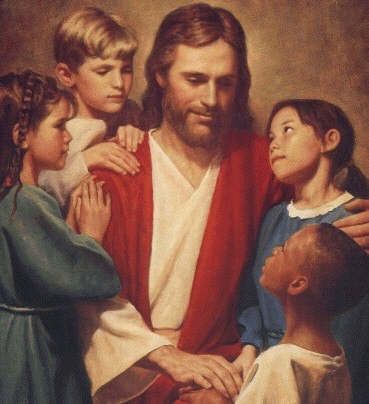 Jer tvoje je Kraljevstvo i slava i moć  u vjekove!
S: Mir Gospodnji bio vazda s vama!

N: I s Duhom tvojim!
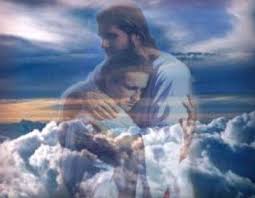 Pružite mir jedni drugima!
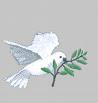 Mir s tobom!
Jaganjče Božji, koji oduzimaš grijehe svijeta,
smiluj nam se.

Jaganjče Božji, koji oduzimaš grijehe svijeta,
smiluj nam se.

Jaganjče Božji, koji oduzimaš grijehe svijeta,
daruj nam mir.
S. Evo Jaganjca Božjeg, evo onoga koji
oduzima grijehe svijeta.
Blago onima koji su pozvani na gozbu
Jaganjčevu.

N. Gospodine, nisam dostojan
da uniđeš pod krov moj,
nego samo reci riječ
i ozdravit će duša moja.
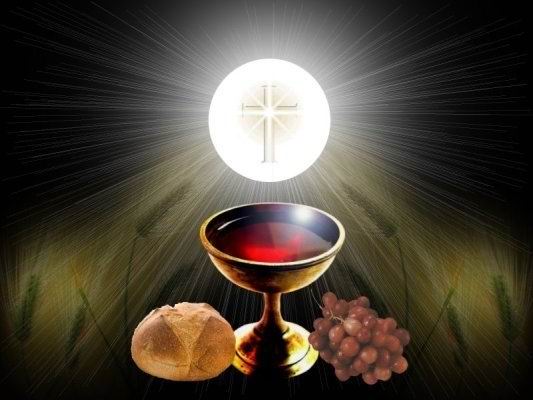 SAKRAMENTU VELIČAJNOM
 
1. SAKRAMENTU VELIČAJNOM POJMO U SAV GLAS,
ŠTO GA VJERNIM KAO HRANU DIJELI ISUS SPAS.
 
2. ON ZA HRANU DUŠAM SLABIM DAJE NAM SE SAM,
I GRUD NAŠA NAMAH BIVA TAJNI BOŽJI HRAM.
3. SVETO TIJELO I KRV SVETA DUŠI NAM JE LIJEK,
SLATKO MILJE I ŠTIT SNAŽAN, ČUVAR STALAN VIJEK.
 
4. S HVALE HARNE DUŠE NAŠE PLAMTE U SAV ŽAR,
ŠTONO, KRISTE, SAMA SEBE DAJEŠ NAM ZA DAR.
5. AMO K NAMA RADO SLAZIŠ TI U SVAKI ČAS,
K SEBI JEDNOM PRIMI GORE SVAKOG VJERNOG NAS!
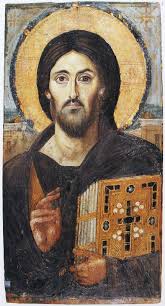 “Najveći među vama neka 
vam bude poslužitelj. Tko se god uzvisuje, bit će ponižen, a tko se ponizuje, bit će 
uzvišen." 

Mt 23,1-12
Idite u miru, 

Bogu hvala,
MILOST

1.Milost koja sve vodi nas,
  daje snagu i mir.
  Oživjela je život moj,
  bijah slijep,a sada vidim.

2.Vrijeme teče, prolazi sve,
   milost nam Bože daj,
   da živeći ne umremo,
   da svjetlo budeš nama.
3.Sve pjesme naše za Te su
   i molitve naše.
   Spasi, o Oče narod svoj,
   nek milost vodi nas.
 
4.Aleluja, Aleluja, Aleluja, Ale
   Aleluja, Aleluja, Aleluja.
SLIJEDEĆA NEDJELJA
JE
TRIDESET
 I 
DRUGA
KROZ 
GODINU
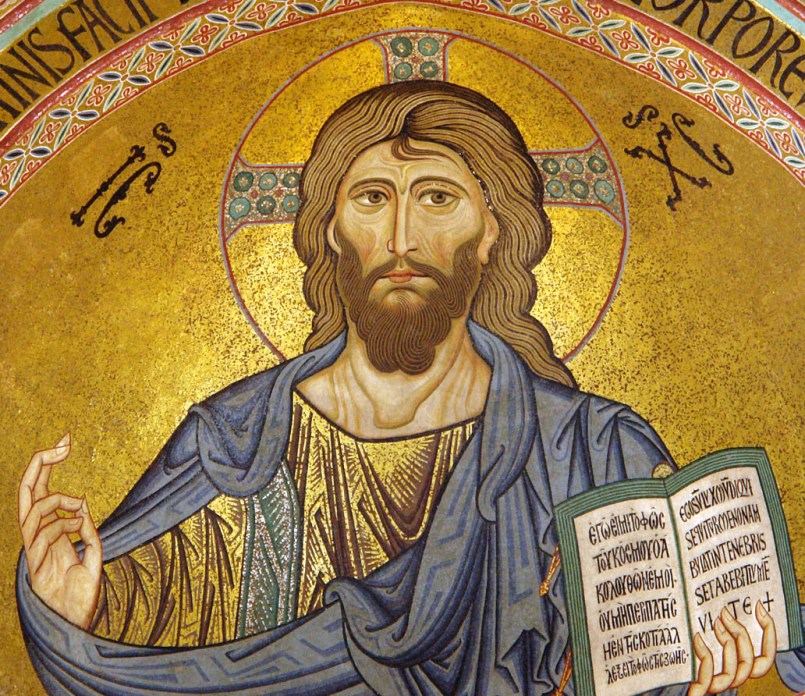